Безопасность пассажира




Выполнил:
учитель истории,  обществознания и ОБЖ
Посадских В.И.
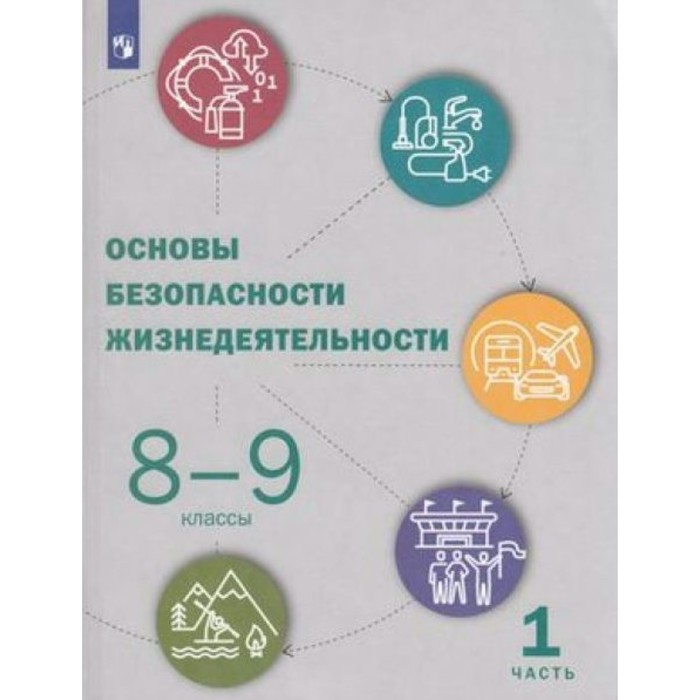 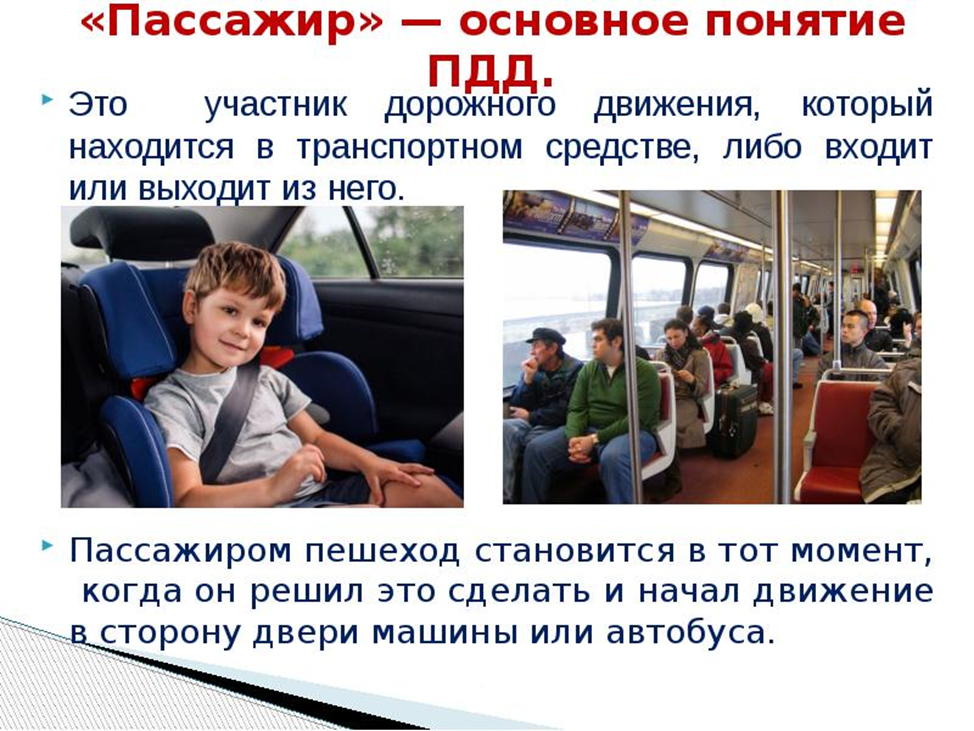 Права и обязанности пассажиров
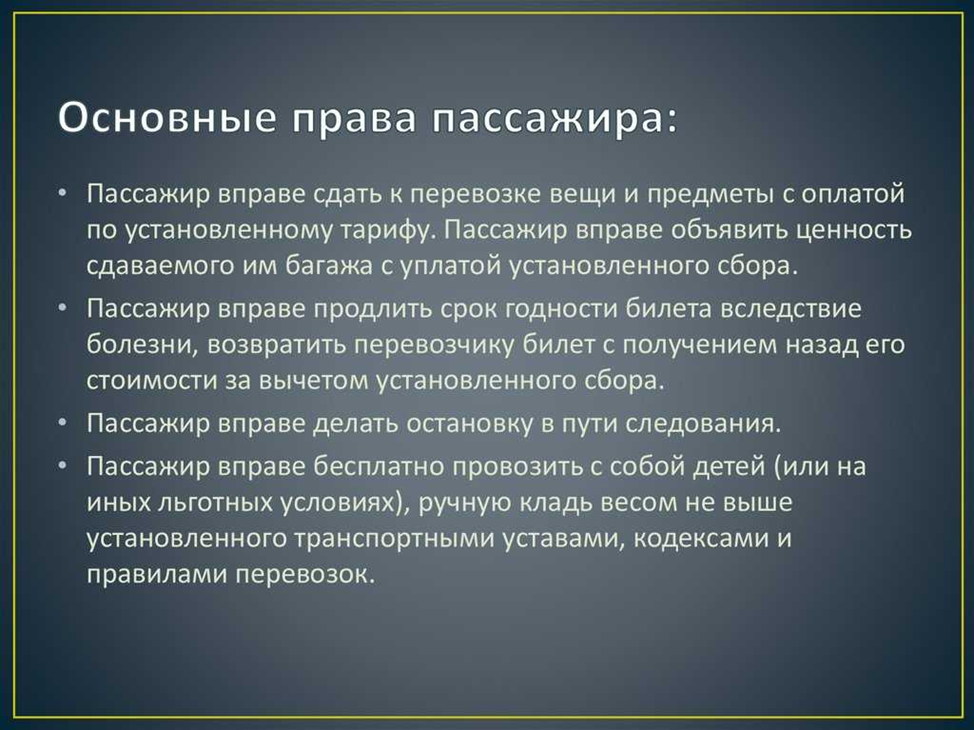 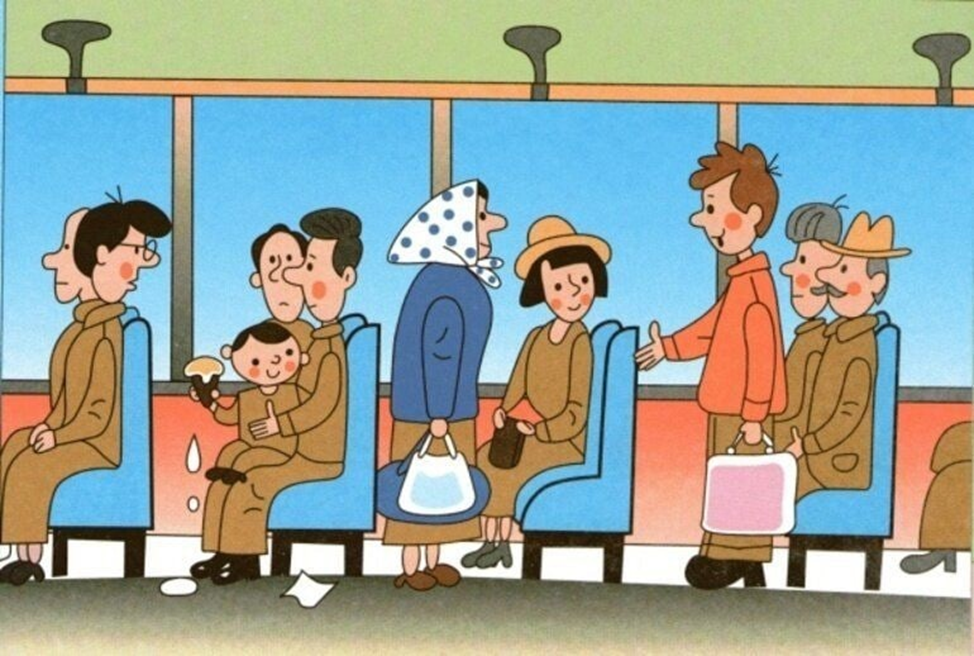 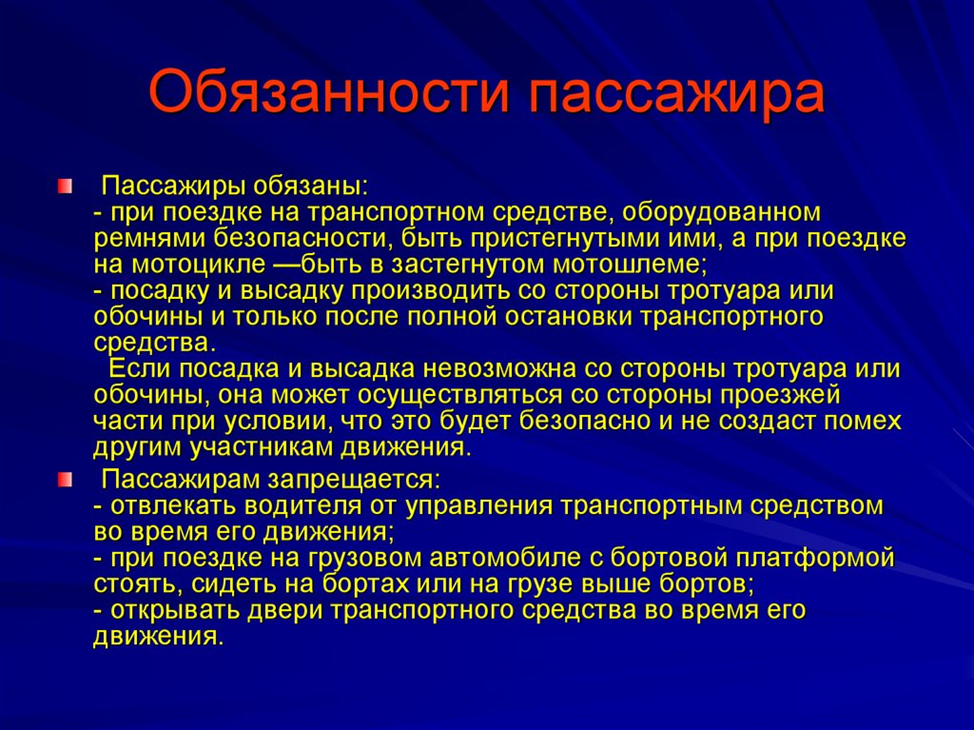 Почему нужно пристегиваться ремнем безопасности
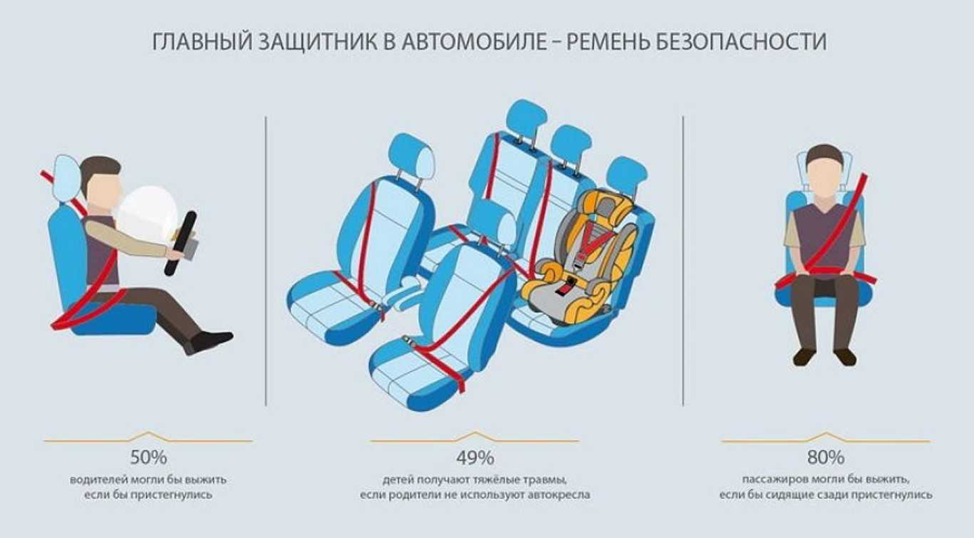 Пристегнутый ремень безопасности может не только сохранить здоровье , но и спасти жизнь! Автомобиля , способного совершить мгновенную остановку, даже если у него отличная тормозная система, не существует.  После начала торможения по инерции он проедет еще несколько метров, и чем выше скорость, тем тормозной путь больше. При резком торможении, а также в случае дорожно- транспортного происшествия ремень безопасности защитит участников движения от:
вылета (выброса) из автомобиля;
удара о дверь, переднее сиденье, рулевое колесо;
столкновений водителя с пассажирами, пассажиров между собой.
Детские удерживающие устройства.
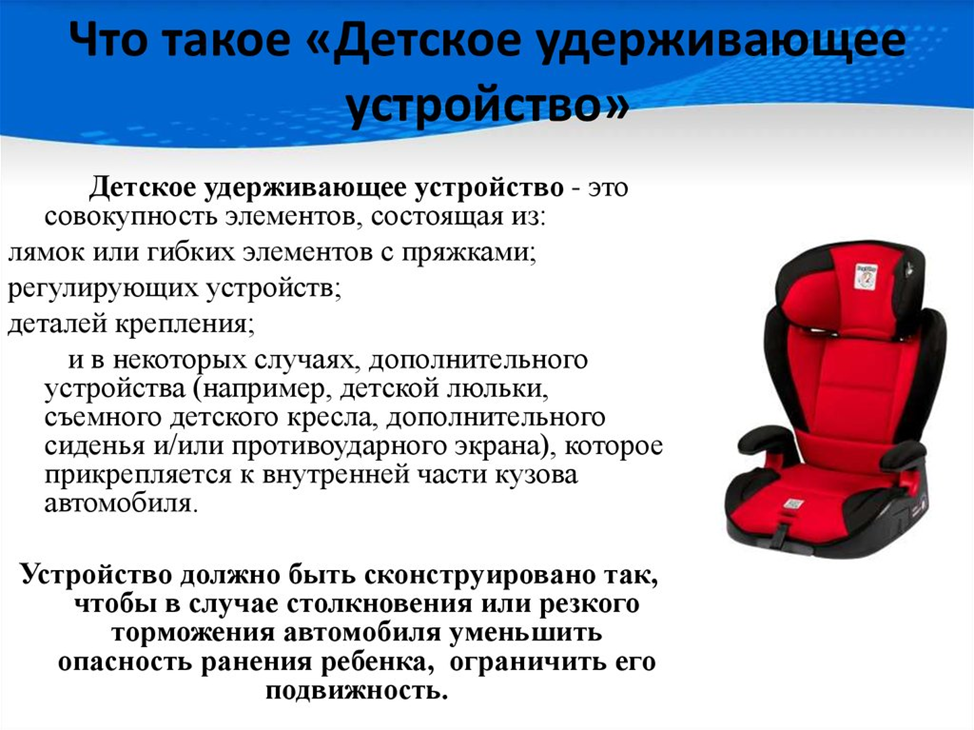 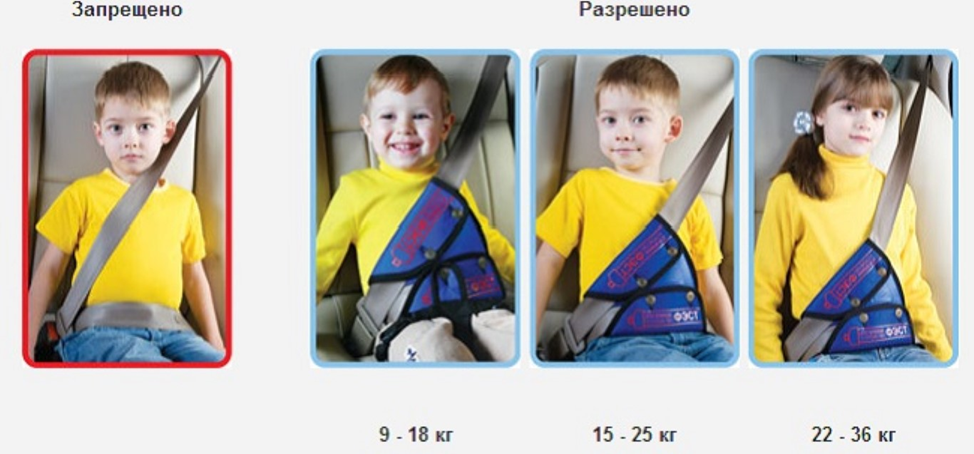 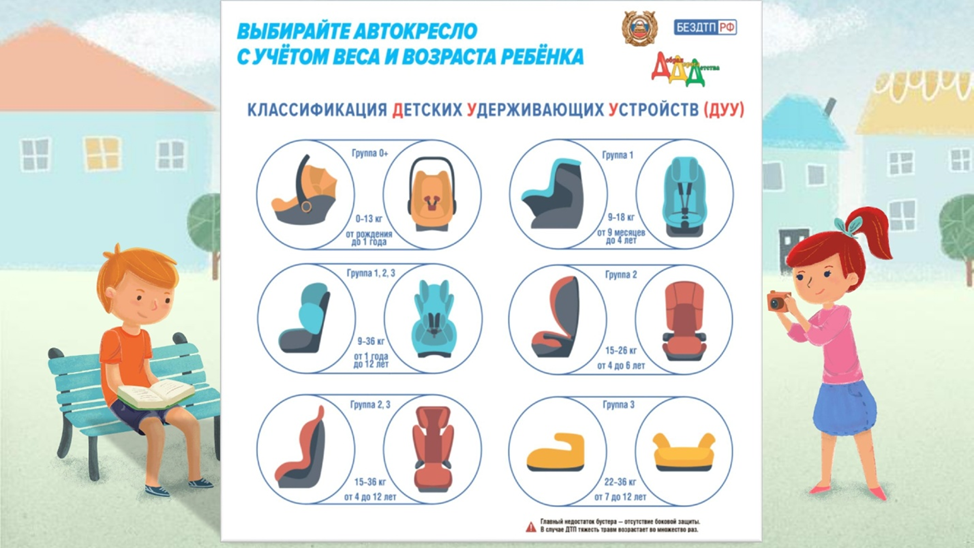 Что должен знать пассажир мотоцикла
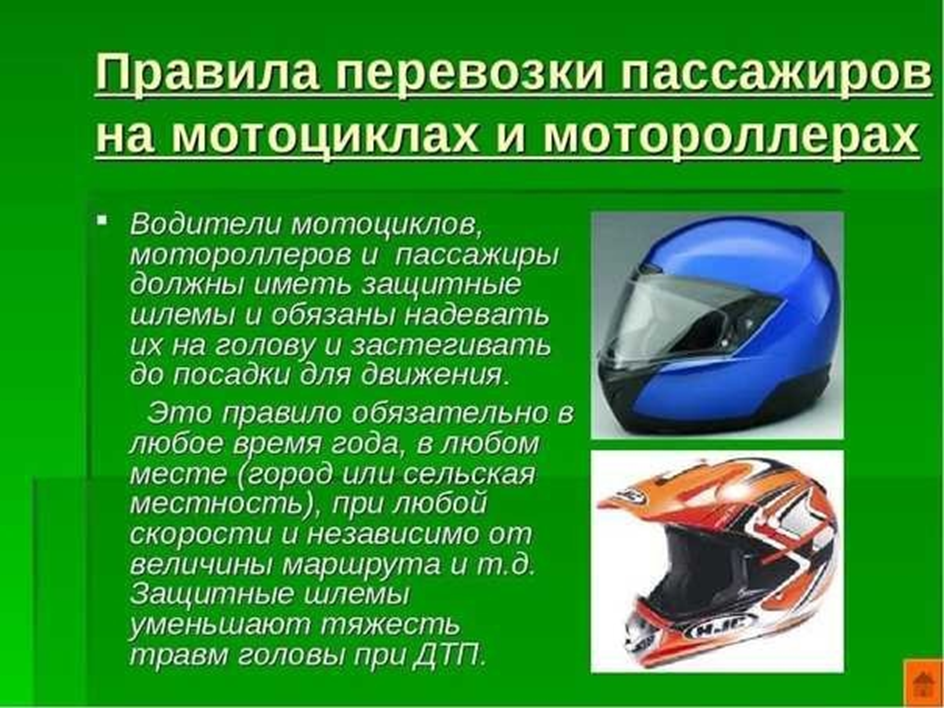